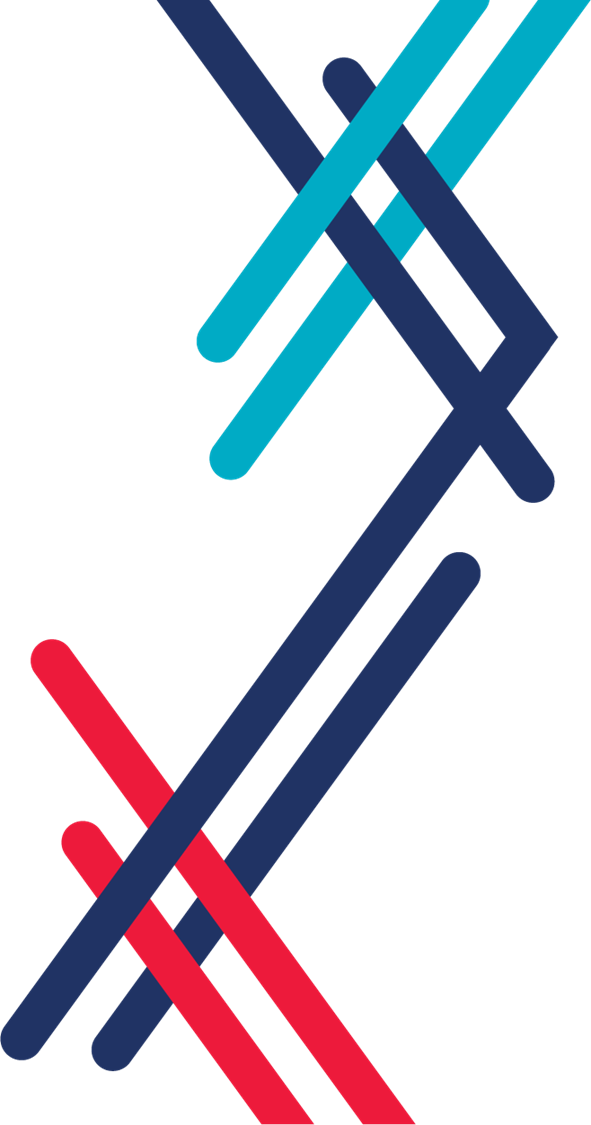 Вопросы утилизации литий-ионных аккумуляторных батарей в СПб ГУП «Горэлектротранс»
Доклад директора 
СПб ГУП «Горэлектротранс»
д.т.н., профессора
Минкина Дениса Юрьевича
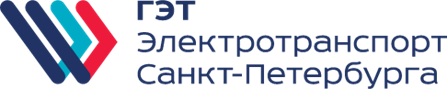 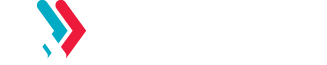 Слайд 1
Аккумуляторные батареи в СПб ГУП ГЭТ
Тяговые аккумуляторные батареи (ТАБ) на троллейбусах с увеличенным автономным ходом
Основное направление работы с аккумуляторными батареями в СПб ГУП «Горэлектротранс» - эксплуатация троллейбусов с увеличенным автономным ходом. 
      По состоянию на 21.03.2025 количество таких троллейбусов на предприятии - 292.
Виды и количество ТАБ на троллейбусах СПб ГУП ГЭТ
Троллейбусы с увеличенным автономным ходом, эксплуатируемые в                                       СПб ГУП «Горэлектротранс» оснащены следующими типами тяговых аккумуляторных батарей (ТАБ):
- Литий-железо-фосфатные (LFP) ТАБ;
- Литий-титанатные (LTO) ТАБ;
- Никель-марганец-кобальтовые (NMC) ТАБ
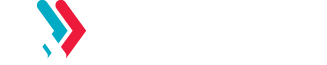 Слайд 2
Производители ТАБ
Основные производители ТАБ для троллейбусов с увеличенным автономным ходом СПб ГУП ГЭТ на 21.03.2025 с разбивкой по количеству эксплуатируемых ТАБ
На сегодняшний день в СПб ГУП ГЭТ эксплуатируются ТАБ для троллейбусов с увеличенным автономным ходом от шести производителей
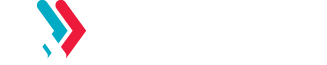 Слайд 3
Срок службы ТАБ в СПб ГУП ГЭТ
Потребность в замене ТАБ на троллейбусах СПб ГУП ГЭТ
Срок службы аккумуляторных батарей эксплуатируемых в СПб ГУП «Горэлектротранс» на троллейбусах с увеличенным автономным ходом – 8 лет
Количество ТАБ на троллейбусах СПб ГУП ГЭТ с окончанием срока службы в 2025-2031 годах
Общее количество ТАБ, которым потребуется замена по сроку службы в 2025-2031 годах – 286 комплектов
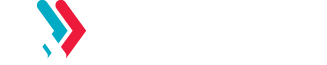 Слайд 4
Утилизация ЛИАБ
Организация утилизации литий-ионных ТАБ в СПб ГУП ГЭТ
C 2025 года в СПб ГУП ГЭТ запланировано начало проведения капитальных ремонтов троллейбусов с увеличенным автономным ходом. При выполнении капитального ремонта будет проводится модернизация систем автономного хода с заменой ячеек ТАБ
Выработанные ЛИАБ содержат вредные токсичные вещества (свинец, литий, кислоты) и требуют безопасной утилизации  уполномоченными центрами рециркуляции
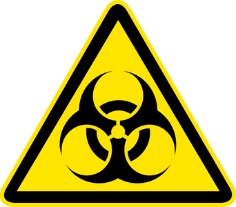 В 2025 году с целью организации безопасной утилизации ЛИАБ СПб ГУП ГЭТ заключен договор с ФГУП «Федеральный экологический оператор» - участником национального проекта «Экология»
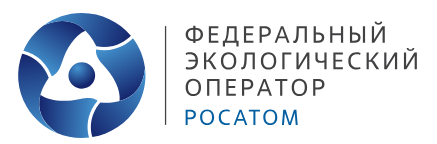 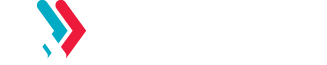 Слайд 5
Утилизация ЛИАБ
Подготовка литий-ионных ТАБ к транспортировке на утилизацию
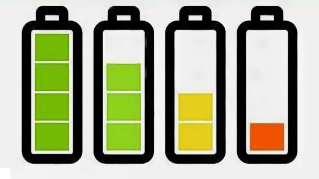 глубокий разряд ячеек отработанных ТАБ (до 3 В)
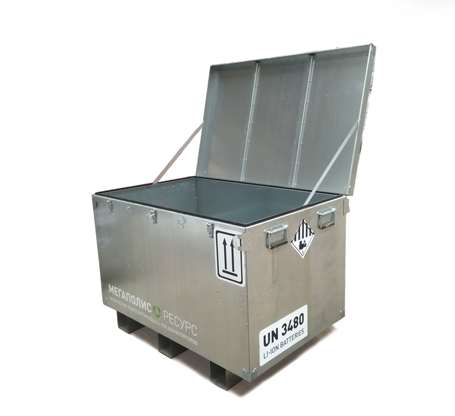 помещение ячеек отработанных ТАБ в специальный контейнер для хранения, погрузки и транспортировки
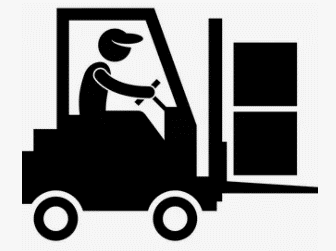 погрузка в транспорт ФГУП «Федеральный экологический оператор»»
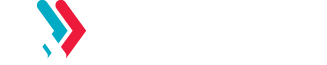 Слайд 6
Утилизация ЛИАБ
Функционал ФГУП «ФЭО» в утилизации литий-ионных ТАБ
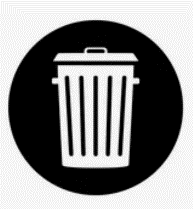 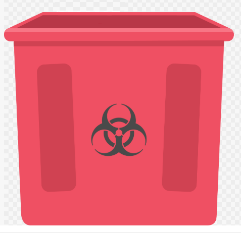 Сбор
Обезвреживание
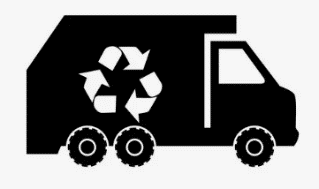 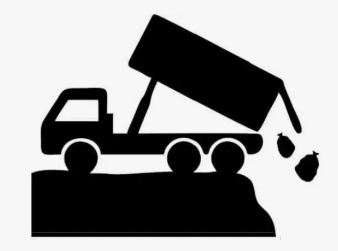 Транспортирование
Размещение отходов в соответствии с законодательством РФ
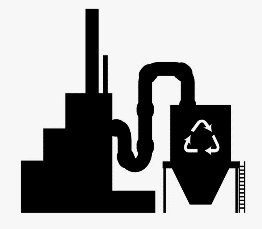 Обработка
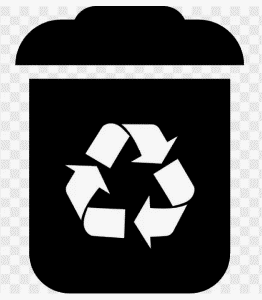 Утилизация
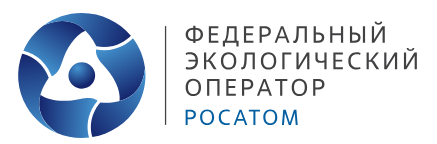 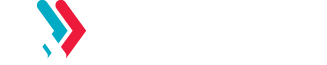 Слайд 7
Утилизация ЛИАБ
Планы ФГУП «ФЭО» по утилизации литий-ионных аккумуляторов
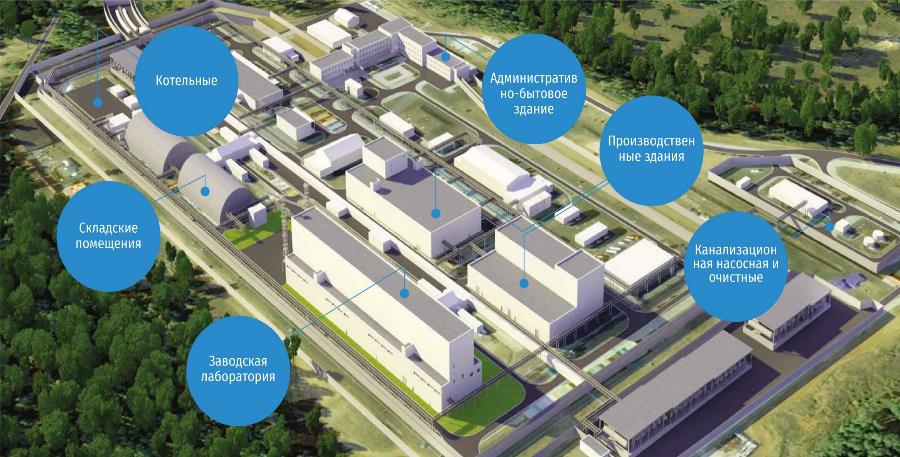 2026  год – запуск завода по утилизации батарей. 
Производственно-технический комплекс «Центр» будет построен АО «Русатом Гринвей»
Мощность предприятия составит до 50 тысяч тонн в год
Площадь участка расположения объекта – 20,2 га
7 технологических линий переработки и утилизации
Расположение - г. Дзержинск Нижегородской области;
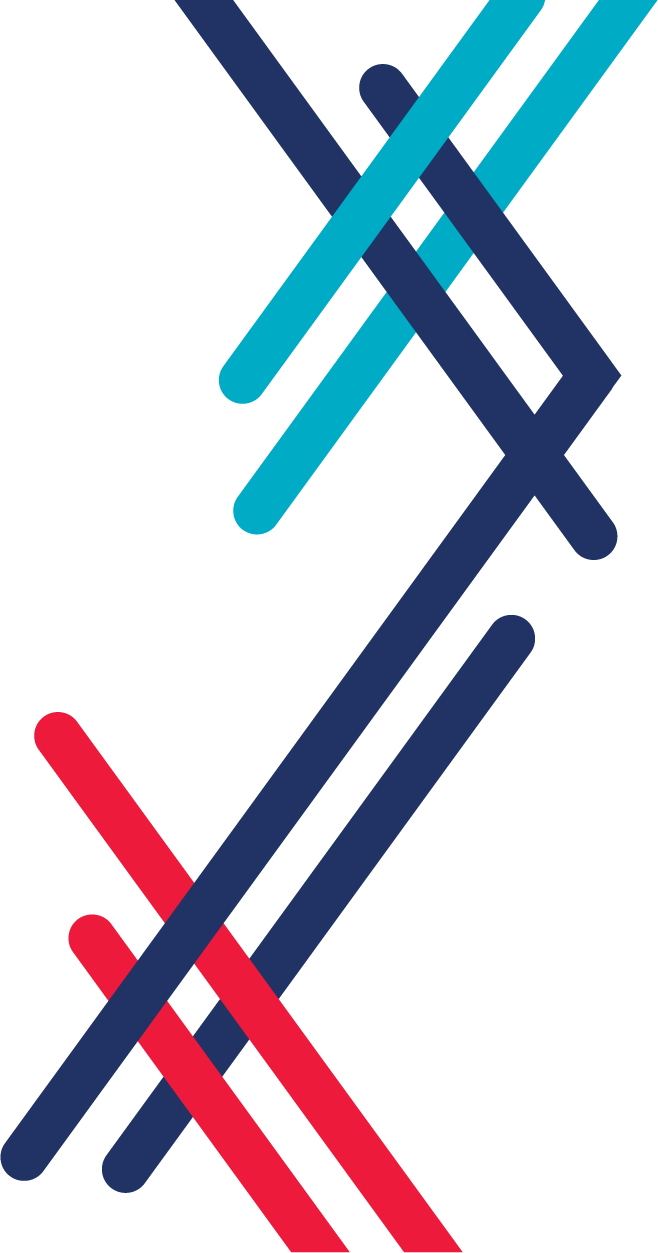 Спасибо за внимание!
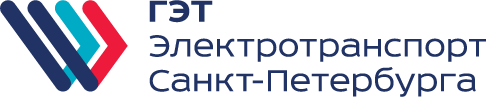